Monitoring cen nemovitostí z inzerce realitního portálu
Autor: Bc. Martin Matuszczyk
Vedoucí: Ing. Igor IVAN, Ph.D.
Úvod
Zkreslení cen nemovitostí na českém trhu
Subjektivní názor zůčastněných na cenu nemovitostí způsobený
Relativní nevyzrálostí moderního trhu nemovitostí
Deregulací nájemného
Následkem bylo nadměrně pozitivní očekávání při růstu cen v letech 2005 – 2008 a skepse k cenám v letech    2010 – 2011
Zájemci o prodej, koupi či pronájem nemovitosti neví jaké částky požadopvat
Cíle
Vytvoření obdoby cenové mapy prodeje a pronájmu nemovitostí
Inzertní údaje stahovány automatizovaně z vybraného realitního portálu prostřednictvím RSS kanálu
Ukládání nabídek do prostředí databáze
Zobrazení rozložení cen (dle ulic, obcí, okresů a krajů) prostřednictvím webové mapové aplikace
Porovnání se stávajícími aplikacemi na českém trhu
Stávající cenové mapy
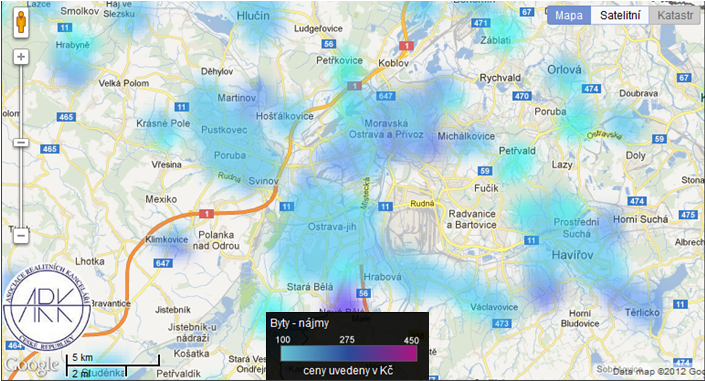 Asociace realitních kanceláří  – nečitelná stupnice, 				        slévání barev
Stávající cenové mapy
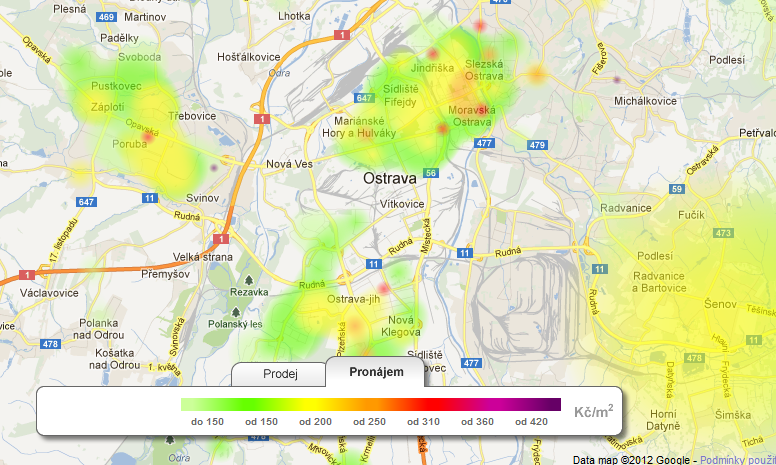 Bezrealitky.cz – srozumitelná stupnice, málo záznamů, 	            bez zveřejněné metodiky
Stávající cenové mapy
Státní fond rozvoje bydlení – pouze obce nad 2000 				   obyvatel, odhadem za  				   průměrný byt
Stávající cenové mapy
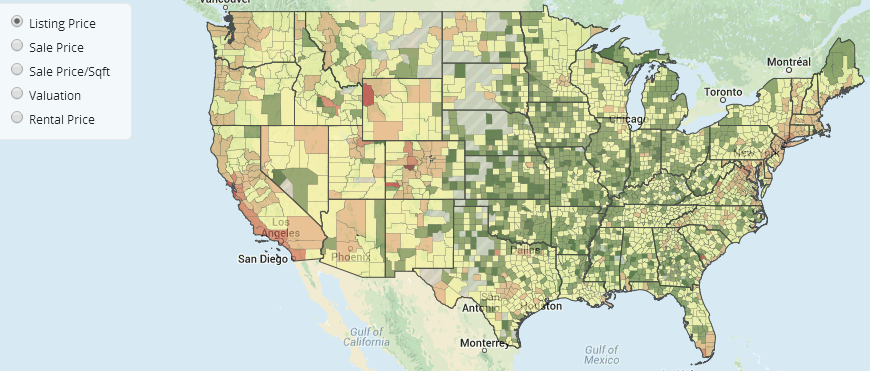 National home prices map – zobrazení dle kartogramů na samosprávní celky, pouze u prodeje cena za m2
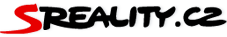 Jediný portál s dostatečným RSS kanálem

Inzeráty zpoplatněné a obsah kontrolován
Databáze s vice než 190 000 nemovitostmi
Nabídky rozdělené do sekcí, je možné je třídit a filtrovat na základě mnoha parametrů a následně dle daného filtru generovat RSS kanál
Typy nemovitostí
Autorské právo v kartografii a geoinformatice
Podmínky užití kartografických děl a GIS produktů jsou poměrně přísné
Tvorba díla, které vzniklo úpravou nebo zpracováním díla jiného bez souhlasu jeho autora je porušením autorského zákona


>>> Zaslání žádosti o spolupráci zástupcům seznam.cz, získání slovního a emailového souhlasu s použitím dat.
RSS kanál
<item>
<title>Prodej, byt 2+kk, 48&nbsp;m²</title>
<link>
http://sreality.cz/detail/prodej/byt/2+kk/brno--trida-generala-piky/1009148764
</link>
<description>
Cena 1 590 000 Kč za nemovitost, třída Generála Píky, Brno, Panelová, Osobní, 3. patro,
</description>
</item>
Problémy:

Chybějící ulice
Chybějící typ zástavby u prodeje domů
Aktualizace ceny
MySQL databáze
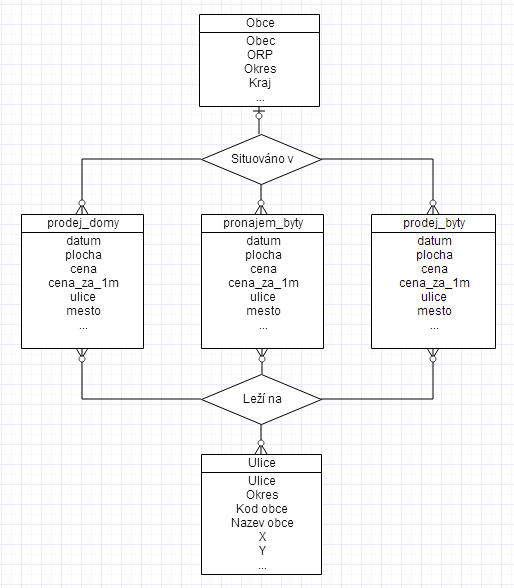 Tabulky pro uložení stažených dat

Podpůrné tabulky pro prostorovou reprezentaci
Výběr vhodné metody zobrazení
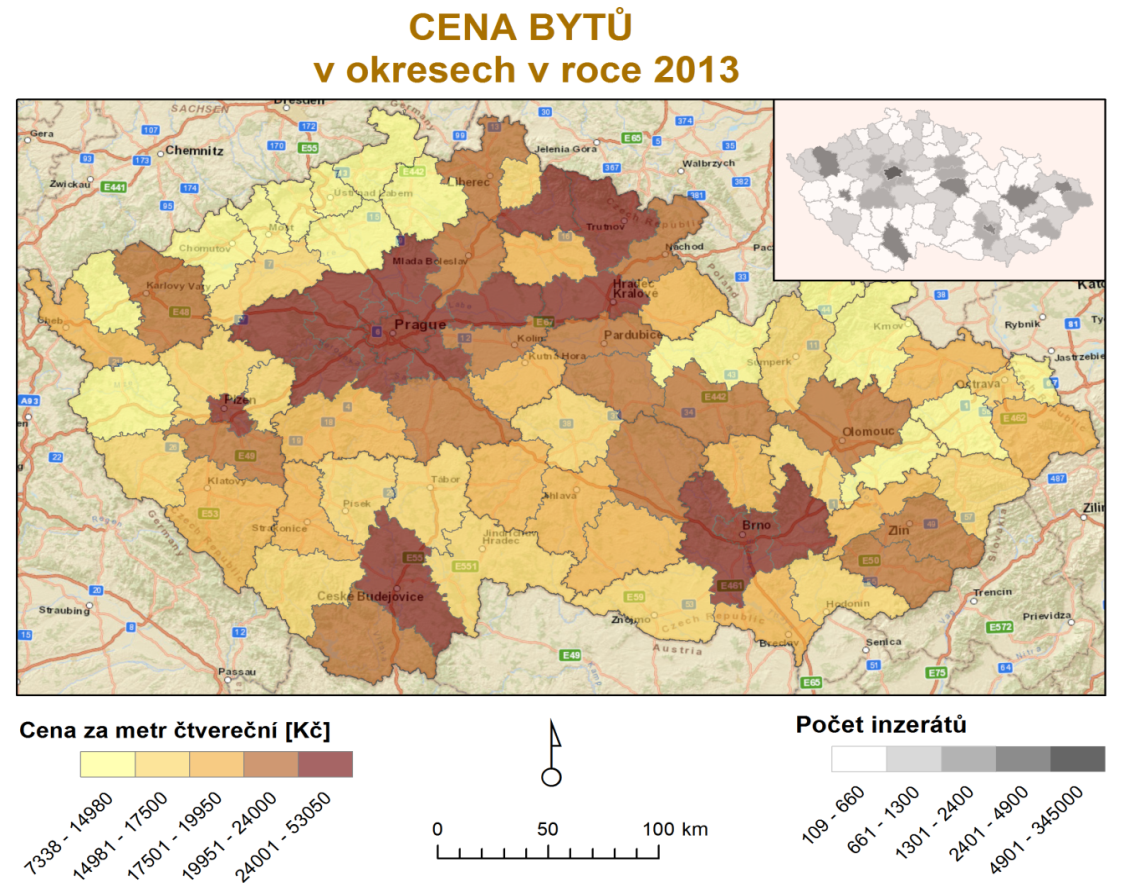 Zobrazení pomocí kartogramů územních celků (kraje, okresy, obce) a ohodnocených linií ulic
Stupeň agregace dán úrovní přiblížení
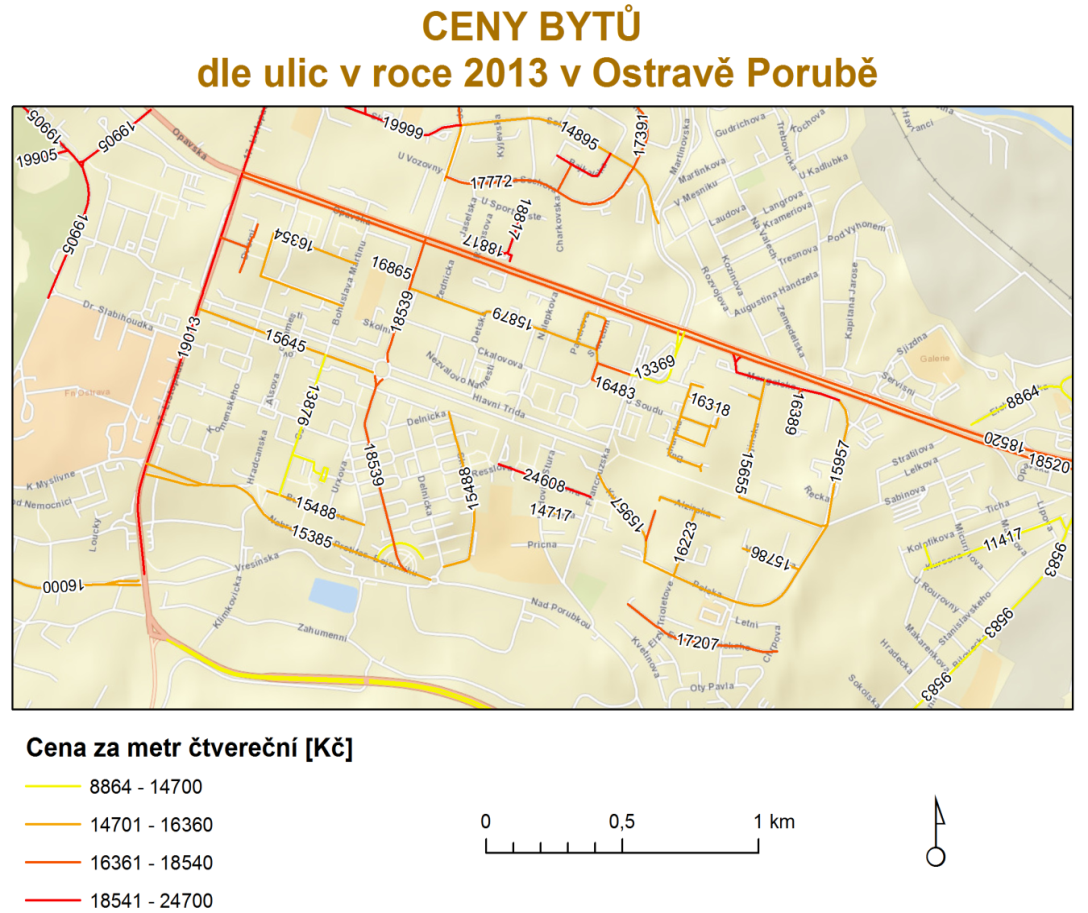 Výběr vhodné metody zobrazení
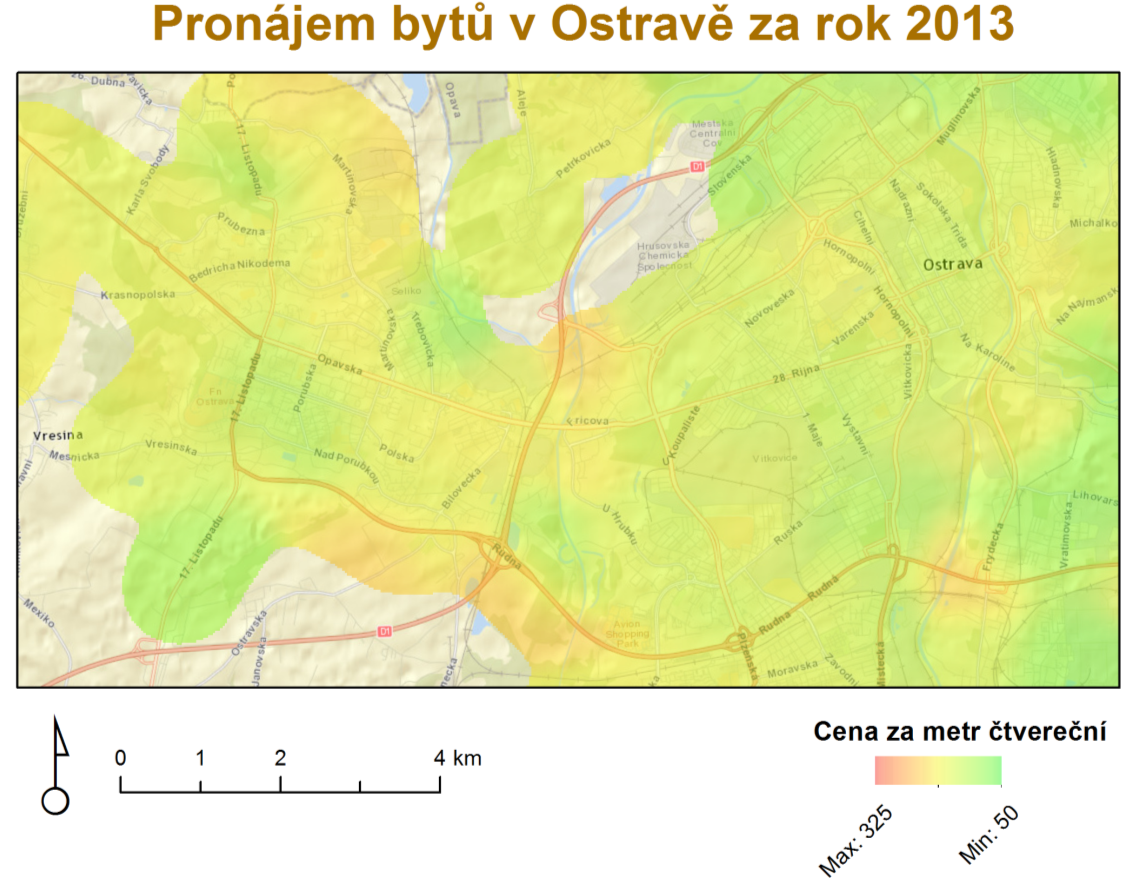 Zobrazení pomocí rastrů z interpolovaných inzertních údajů

Vzhledem k povaze dat RSS kanálu tato možnost byla sice testována, nakonec však byla zamítnuta
Výsledná mapová aplikace
Příprava dat
ESRI ArcGIS
Vytvoření dávkové funkce pro zpracování vstupních dat (Model Builder)

Využití Open Source řešení pro tvorbu webové aplikace
Geoserver
Vzhled, měřítkové omezení a popisky vrstev dány SLD styly 
Odpověď atributového dotazu definována pomocí šablon Freemarker
Openlayers
Využití předdefinováných mapových prvků, skriptování funkčních nádstaveb
Výsledná mapová aplikace
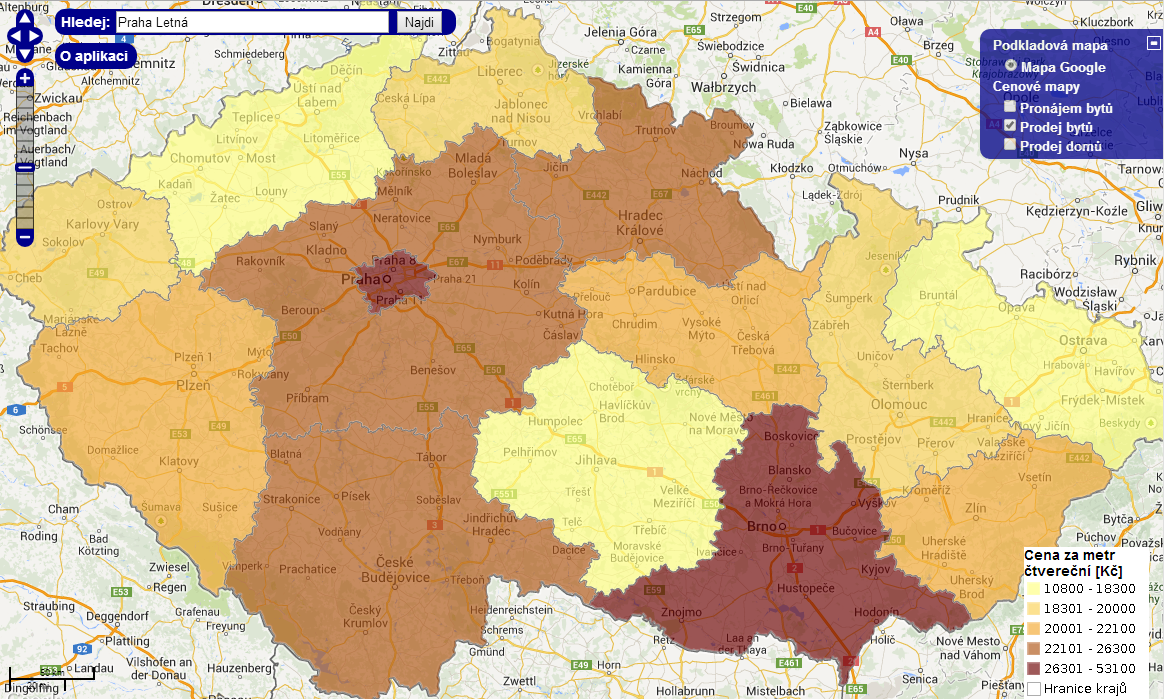 Výsledná mapová aplikace
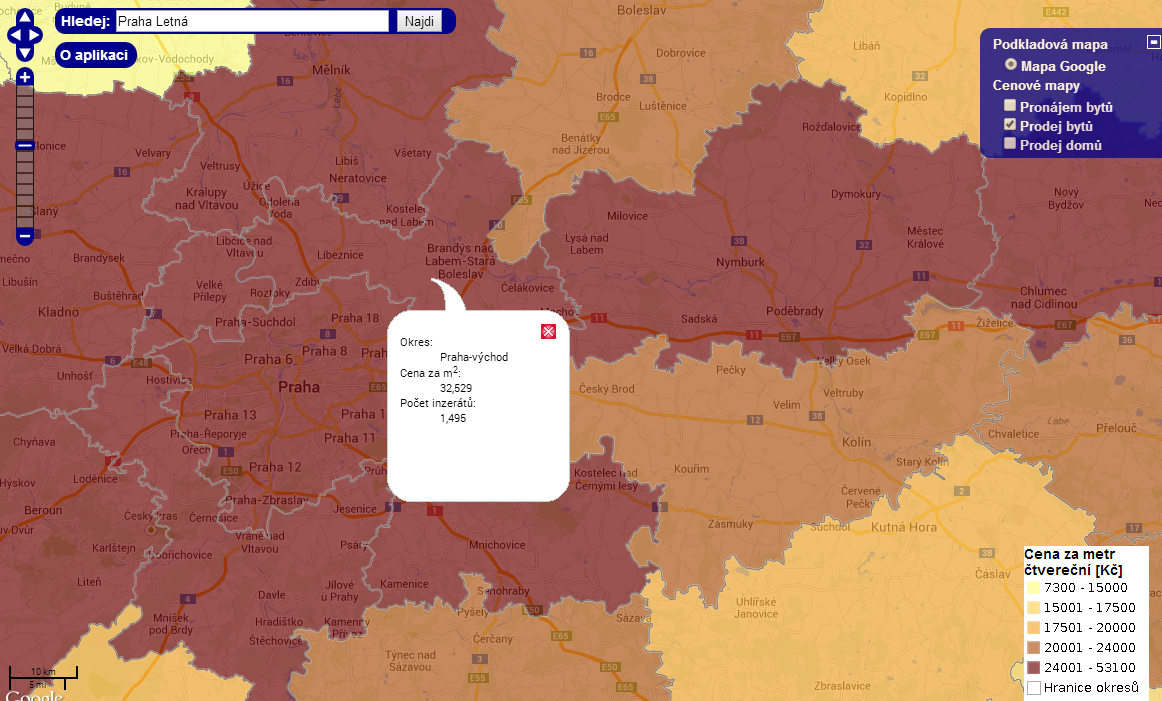 Výsledná mapová aplikace
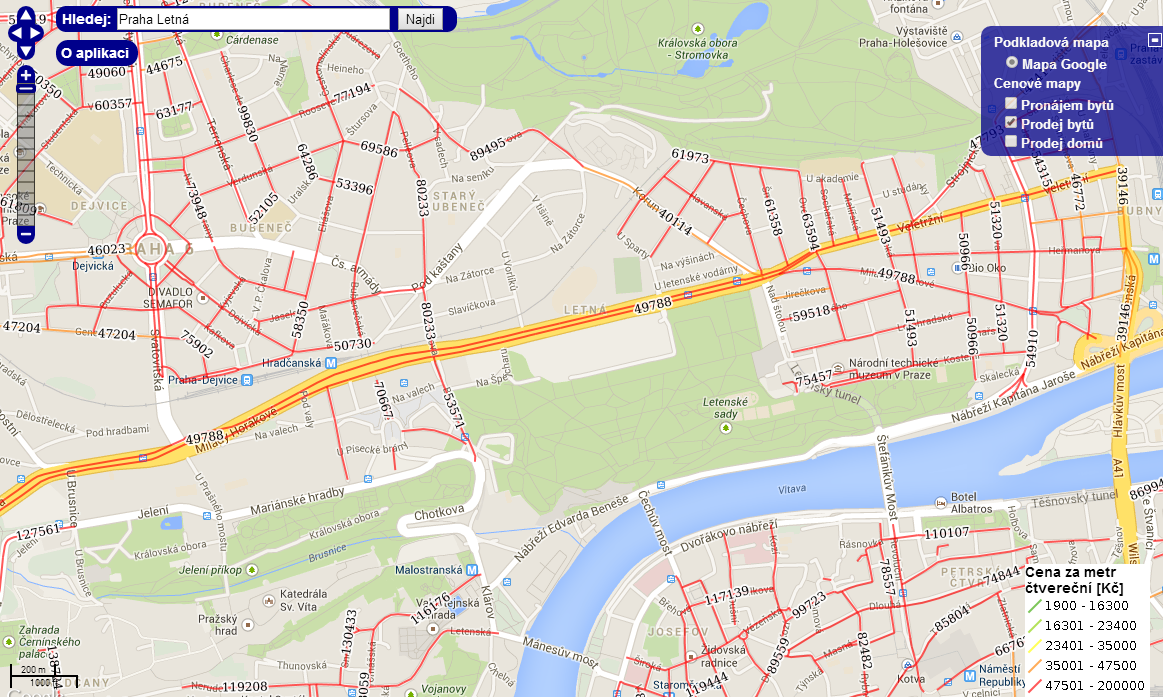 Závěr
Vyvinutá aplikace je dostupná na adrese gis.vsb.cz/nemovitosti
Dle porovnání se stávajícími aplikacemi bylo zjištěno:
Disponuje srovnatelnými cenami nemovitostí
Umožňuje zjistit množství inzerce, ze které jsou vypočteny hodnoty v mapě (cizí aplikace neumožňují)
Zvláště u prodeje domů disponuje daleko vyšším množstvím hodnot
Cenovou mapu lze doporučit minimálně do té doby, než se na české scéně objeví kvalitnější aplikace vycházející z přesnějšího a důvěryhodnějšího zdroje dat než jsou 		          inzertní nabídky nemovitostí
Zdroje
[1] 	Sreality.cz. [online]. [cit. 2013-10-08]. Dostupné na WWW: <http://www.napoveda.seznam.cz/cz/sreality/>.
[2]	HORÁK, J.: Nové internetové datové zdroje, 
 	Institut geoinformatiky, HGF VŠB-TU Ostrava, 31 s.
[3]	CUPAL, M.: Porovnávací (komparativní) metody oceňování nemovitostí, 
 	Ústav soudního inženýrství VUT v Brně
[4]	PEREZ, A. S.: OpenLayers Cookbook, 
 	Packt Publishing 2012, 300 s. ISBN: 1849516685.
[5]	IACOVELLA, S.: GeoServer Beginner’s Guide, 
 	Packt Publishing  2013, 350 s. : ISBN: 1849517843.
[6] 	Cenová mapa bezrealitky.cz. [online]. [cit. 2014-09-03]. Dostupné na WWW: <http://cenovemapy.bezrealitky.cz/>
[7] 	Cenová mapa Asociace realitních kanceláří. [online]. [cit. 2014-09-03]. Dostupné na WWW: 	<http://cenovamapa.gekonsro.cz/>
[8] 	Cenová mapa Státního fondu rozvoje bydlení. [online]. [cit. 2014-09-03]. Dostupné na WWW: 	<http://www.sfrb.cz/servis/mapa-najemneho.html>
[9] 	National home prices page. [online]. [cit. 2014-09-03]. Dostupné na WWW: <http://www.trulia.com/home_prices/>
[10] 	Cenová mapa transakčních cen. [online]. [cit. 2014-26-03]. Dostupné na WWW: <https://www.cenovamapa.org/>
[11]	Definice vybraných ukazatelů bytové výstavby. [online]. [cit. 2013-10-08]. Dostupné na WWW: 	<http://www.czso.cz/xb/redakce.nsf/i/metodicke_vysvetlivky_definice_vybranych_ukazatelu_bytove_vystavby>
[12]	VONDRÁKOVÁ, A.: Autorské právo v kartografii a geoinformatice,
 	Katedra geoinformatiky UP Univerzita Palackého v Olomouci, 126s. ISBN: 978-80-244-3205-2
			[13]	SCOUARNEC, Y. L.; BORONCZYK; KOLEKTIV: T.: PHP 6, MySQL, 				Apache, Computer Press 2009, 816 s. ISBN: 978-80-251-2767-4.
			[14]	VOŽENÍLEK, V.; KAŇOK, J.; KOLEKTIV: Metody tematické kartografie
 				Univerzita Palackého v Olomouci, 216 s. ISBN: 9788024427904.
Děkuji za pozornost